Non-Empty Lists
CS 5010 Program Design Paradigms “Bootcamp”
Lesson 4.4
© Mitchell Wand, 2012-2014
This work is licensed under a Creative Commons Attribution-NonCommercial 4.0 International License.
1
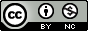 TexPoint fonts used in EMF. 
Read the TexPoint manual before you delete this box.: AAA
Lesson Introduction
In this lesson, we'll learn about non-empty lists, another example of recursive data.
2
Empty lists
Most computations on lists make sense on empty lists
(sum empty) = 0
(product empty) = 1
(double-all empty) = empty
etc, etc.
3
Non-empty lists
But some computations don't make sense for empty lists
min, max
average
4
Non-Empty Lists
For these problems, the constructor and observer templates for lists don't make sense, either.
For these problems, we can use a different data definition that is suited for dealing with lists that are always non-empty.
Let's imagine we've defined a data type called Sardine, and we want to work with non-empty lists of Sardines.
5
Constructor Templates for Non-Empty List of Sardines
;; Data Definition for NonEmptySardineList:

;; CONSTRUCTORS
;; (cons s empty)  where s is a Sardine
;; (cons s ss)
;;      where s is a Sardine
;;      and  ss is a NonEmptySardineList
6
Observer Template for Non-Empty List
;; nesl-fn : NonEmptySardineList -> ??
(define (nesl-fn ne-lst)
  (cond
    [(empty? (rest ne-lst)) (... (first ne-lst))]
    [else (...
            (first ne-lst)
            (nesl-fn (rest ne-lst)))]))
nesl-fn = NonEmptySardineList-Function 
(rest ne-lst) is a NonEmptySardineList
so call nesl-fn on it
7
Template Questions for Non-Empty Lists
;; nesl-fn : NonEmptySardineList -> ??
(define (nesl-fn ne-lst)
  (cond
    [(empty? (rest ne-lst)) (... (first ne-lst))]
    [else (...
            (first ne-lst)
            (nesl-fn (rest ne-lst)))]))
What is the answer for a list of length 1?
If we knew the answer for the rest of the list, and we knew the first of the list, how could we combine them to get the answer for the whole list?
8
Non-Empty Lists: The General Pattern
CONSTRUCTOR TEMPLATES for NonEmptyXList
-- (cons X empty)   
-- (cons X NonEmptyXList)
In your assignments, you don't need to write down a separate interpretation for NonEmptyXList; a NonEmptyXList always represents a non-empty sequence of X's in the standard way.
9
Template Questions for Non-Empty Lists
;; nelst-fn : NonEmptyXList -> ??
(define (nelst-fn ne-lst)
  (cond
    [(empty? (rest ne-lst)) (.... (first ne-lst))]
    [else (...
            (first ne-lst)
            (nelst-fn (rest ne-lst)))]))
What is the answer for a list of length 1?
If we knew the answer for the rest of the list, and we knew the first of the list, how could we combine them to get the answer for the whole list?
10
Example: max
;; intlist-max : NonEmptyListOfInteger -> Integer
;; GIVEN: a non-empty list of integers, 
;; RETURNS: the largest element of the list
(define (intlist-max ne-lst)
  (cond
    [(empty? (rest ne-lst)) (first ne-lst)]
    [else (max
            (first ne-lst)
            (intlist-max (rest ne-lst)))]))
11
Example: average
nl-avg : NonEmptyNumberList -> Number
Given a non-empty NumberList, returns its average
(nl-avg (cons 11 empty)) = 11
(nl-avg (cons 33 (cons 11 empty))) = 22
(nl-avg (cons 33 (cons 11 (cons 11 empty)))) = 55/3
12
Example: average
;; nl-avg : NonEmptyNumberList -> Number
;; Given a non-empty NumberList, returns its average
;; strategy: use template for NonEmptyNumberList
(define (nl-avg ne-lst)
  (cond
    [(empty? (rest ne-lst)) (first ne-lst)]
    [else (....
            (first ne-lst)
            (nl-avg (rest ne-lst)))]))
If we knew the answer for the rest of the list, and we knew the first of the list, how could we combine them to get the answer for the whole list?
13
But wait: there's no way to answer that question!
(nl-avg (list 33 11 11)) = 55/3
                                                       
                                                       (... 33 11) = 55/3



(nl-avg (list 33   11))    = 22
                                                        (... 33 11) = 22
Can't have both!
Here are two lists. They have the same first element (33), and the average of their rests is the same (11).   But they have different averages.  So there's no way to combine 33 and 11 that will give the right answer for both examples.  So simply using the template can't possibly work.
11
14
Try something simpler!
nl-avg : NonEmptyNumberList -> Number
Given a non-empty NumberList, returns its average
Strategy: combine simpler functions
(define (nl-avg lst)
  (/ (nl-sum lst) (nl-length lst)))
Here we had a problem that could not be solved by blindly following the template. 
But we could still solve it by dividing it into simpler pieces and combining the answers for the pieces.  Watch out for situations like this!
15
Remember, don't use non-empty lists unless you really need to
The vast majority of problems make sense for the empty list.
Make your data definitions in the form XList if that makes sense (even if the list in the problem never happens to be empty).
If you're using a NonEmptyXList template, and you have duplicated code, that's a sign that it should be a plain old XList.
16
Summary
You should now be able to explain the difference between a list of items and a non-empty list of items
You should be able to write down the template for a non-empty list and use it.
17
Next Steps
Study 04-3-non-empty-lists.rkt in the Examples folder.
If you have questions about this lesson, ask them on the Discussion Board.
Go on to the next lesson.
18